The clean air revolution has arrived.
Business Confidential- 2024
alphamechanicalservice.com
1
Alpha Energy Solutions – First in Service, First in Quality, First for You.
Alpha Energy Solutions is the regional leader in delivering top-quality commercial and industrial mechanical services. From installation to emergency repairs, large industrial projects to smaller commercial venues, we offer clients the convenience of one company dedicated to a job well done.

With our commitment to providing a safe and comfortable indoor environment, we are partnering with AirBox to ensure that.
2
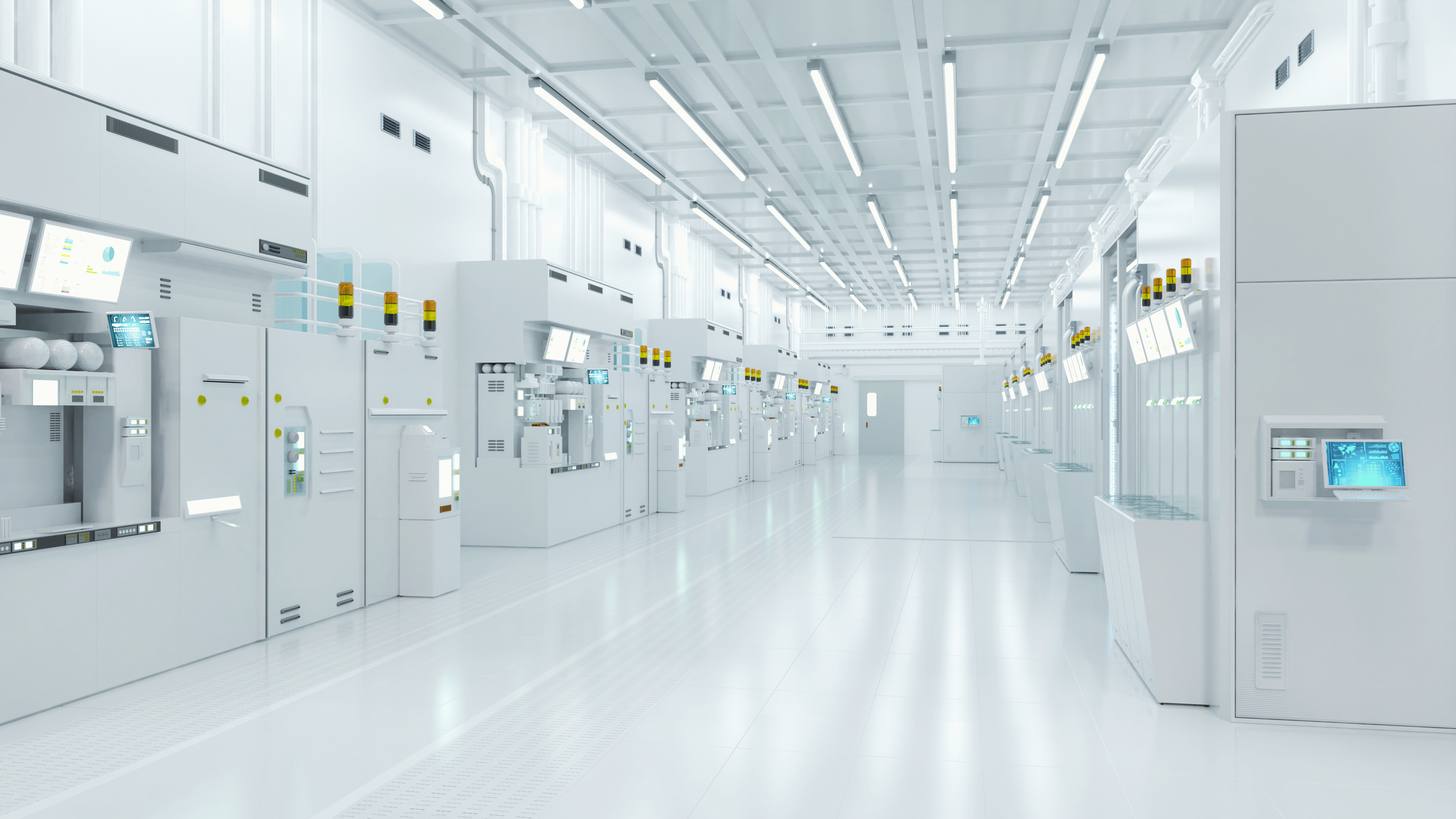 AirBox- The Industry leading partner for commercial indoor air quality
AirBox is an industry leader with 35 years of experience in micro-contamination settings associated with semiconductor and life science process environments. AirBox’s founder and lead engineer, Tim Self also founded AM Technical Solutions where he became an expert in designing, constructing and certifying clean rooms for semiconductor manufacturing businesses across the globe. 

With expertise in analysis and solutions AirBox is a trusted resource and long-term partner for all aspects of indoor air quality (IAQ).
3
Indoor air quality has become more important than ever. 

With new challenges to air cleanliness, such as COVID-19 and wildfire smoke, people are realizing how bad indoor air can be, and Alpha Energy Solutions, partnered with AirBox, is leading the way in the clean air revolution.
4
The new IAQ paradigm shifts towards 3 major goals
Health and Wellness
Sustainability & Decarbonization
Resilience
5
Indoor Air Quality Assessment and Verification Testing
Alpha Energy Solutions is partnering with AirBox to provide a safer and cleaner indoor air environment by deploying technicians to perform air quality assessments. Derived from ASHRAE and LEED Standards, the AirBox® Indoor Air Quality Verification Testing was developed to analyze indoor air quality, assure acceptable IAQ, and support compliance to the ASHRAE 62.1-2022 Indoor Air Quality Procedure (IAQP).
6
Our Alpha Energy Solutions technicians, trained and certified by AirBox® LEED Professional and Environmental Scientist, will provide a quantitative assessment of particulate and gaseous contaminants. 

We use highly calibrated sensors and air sampling diagnostic equipment to provide the most accurate results. We then combine our data with in-depth lab analysis performed by an accredited lab to ensure a comprehensive, accurate assessment of air quality.
7
Purpose
1.1 The purpose of this standard is to specify minimum ventilation rates and other measures intended to provide indoor air quality (IAQ) that is acceptable to human occupants and that minimizes adverse health effects.

1.2 This standard is intended for regulatory application to new buildings, additions to existing buildings, and those changes to existing buildings that are identified in the body of the standard.

1.3 This standard is intended to be used to guide the improvement of IAQ in existing buildings.
What is ASHRAE Standard 62.1-2022?
Published in September 2022, this Standard specifies requirements for ventilation, air cleaning, and design limits for harmful contaminants in all commercial buildings except healthcare facilities (Standard 170) and laboratories with hazardous materials.
8
Design Compounds and Design Limits Specified in Table 6-5 of Standard 62.1 -2019 and -2022
Design compounds and design limits are defined in Addendum to 62.1-2019 passed in 2021 and 62.1-2022, Table 6-5. 

Mass-balance analysis is performed for each design compound using a combination of concentration levels found in the outdoor and indoor air to establish minimum outdoor airflow to reach acceptable air quality per Appendix F in 62.1.

Engineers may apply more stringent limits to align with LEED or WELL standards or owner requirements.
9
We provide ASHRAE Standard 62.1-2022 IAQP verification testing that complies with allowed laboratory test methods
We test for all design compounds in the breathing zone over an 8-hour occupied period during normal HVAC system operation which is required for any building to comply with the IAQP ventilation procedure.
10
We provide lab analyses that allow a deeper understanding of the properties of the identified contaminants, offering a more nuanced view of the indoor air quality. These reports contain contaminant source identification, as well as proven strategies to effectively mitigate such compounds.
We provide quantitative results and recommendations
11
The benefits of verification testing
Mitigate Liability
Peace of Mind
Indoor air quality verification testing can reduce the risk of health problems for building occupants, thus minimize potential legal and financial liabilities.
An IAQ assessment can provide building occupants with a sense of security and reassurance, knowing that their health and well-being are being taken seriously, thus enhancing building reputation and commitment to occupants.
Health and Safety
Compliance
An IAQ assessment can help identify and address harmful contaminants in a facility, reducing the risk of health problems for building occupants and creating a safer and healthier environment.
The Indoor Air Quality Verification Testing grants compliance with ASHRAE Standard 62.1 Indoor Air Quality Procedure through adherence to strict testing requirements listed.
12
Building occupants are demanding better IAQ
The Johns Hopkins Model State Indoor Air Quality Act calls on state governments to open a method for IAQ complaints or any contamination resulting in heightened health hazards, thus allowing for considerable exposure to litigation.
Assessing your building’s indoor air can save energy and provide health benefits. Ensuring acceptable IAQ also mitigates litigation exposure.
13
Your state is being pushed to make a change
The Johns Hopkins Model State Indoor Air Quality Act was developed by the Johns Hopkins Center for Health Security. It provides a legal framework for states and localities to implement legislation that will result in improved Indoor Air Quality in public buildings. 

The model authorizes the State agencies, in consultation with the Indoor Air Quality Advisory Council, to set specific testing requirements for Indoor Air Quality and designate parameters for conducting comprehensive Indoor Air Quality assessments for public buildings.
14
Bills are being created and Legislation is being passed
It’s happening fast
Where does your state stand?
Delaware
On or before January 1, 2024, the Division of Public Health shall establish a routine indoor air quality monitoring program and standards in public schools. The Division of Public Health must take into consideration indoor air quality recommendations provided by OSHA and industry best practices, such as Standard 62.1.
Connecticut
By January 1st, 2025 and annually thereafter, a local or regional board of education shall provide for a uniform inspection and evaluation program of the indoor air quality.
AirBox is a state certified contractor for IAQ Testing by the State of Delaware Health and Social Services
15
Who else is joining the clean air revolution?
This bill requires the Department of Health Services to establish an indoor air quality inspection and evaluation program for public school buildings used by pupils.
$13,750,000 provided solely for grants to 15 school districts with enrollments exceeding 3,000 students for indoor air quality assessment grants.
With in one year of the effective date of this title, the department shall establish an indoor air quality program.
Wisconsin
New York
Washington
Subject to appropriation, the State Board shall require all school districts to ensure that all active classrooms are equipped with an air quality monitor and requires all school districts to ensure that all  active classrooms are equipped with a portable air cleaner that utilizes a HEPA filter that captures 99.97% of 0.3 micron particles.
Within one year after the effective date of this act, the Department of Environmental Protection, acting in cooperation with the Department of Education, any organization deemed by the department to be appropriate, shall conduct a public school indoor air quality study using a representative sampling of public schools in the State.
With the board of building regulations and standards, the department is authorized to examine, develop, or adopt specific techniques or standards for approved tests that accurately measure the prior or current presence of contaminants and identify sources of contamination.
New Jersey
Illinois
Massachusetts
16
The future of IAQ and ventilation is here...
17
New and updated IAQ standards are leading the way
Minimum requirements for normal operation
ANSI/ASHRAE Standard 62.1-2022 Ventilation and Acceptable Indoor Air Quality – Indoor Air Quality Procedure
High IAQ & Energy Savings
IAQ resilience – requirements during periods of elevated risk
ASHRAE Standard 241-2023 Control of Infectious Aerosols
Infection Risk Management Mode
IAQ resilience – smoke exposure mitigation during wildfires
ASHRAE Guideline 44P Protecting Building Occupants from Smoke During Wildfire and Prescribed Burn Events
Wild Fire Smoke Mode
18
ASHRAE Standard 62.1 Section 6 Procedures
Ventilation Rate Procedure (VRP)
Indoor Air Quality Procedure (IAQP)
Natural Ventilation Procedure
A combination can be used to meet the requirements of this section.
Depending on which climate zone you are in, certain methods could be costly.
19
VRP and Natural Ventilation Drawbacks
VRP concept depends on dilution to improve indoor air quality
How most buildings ensure good indoor air quality today…             results in more cost & higher emissions
Larger and more expensive HVAC systems
 Higher energy use and carbon emission
 Increased operating costs
 What if the outside air is polluted?
Relying on outside (Natural) air ventilation to deliver good indoor air quality is energy intensive and costly in many climates
20
In February of 2024, the EPA finalized stronger standards for soot pollution, significantly increasing health and clean air protections for families, workers, and communities.
Just because it’s outside air, does not mean it’s clean air.
New EPA PM2.5 Limit: 9 𝜇g/m3
21
Indoor Air Quality Procedure (IAQP)
Performance-based: Outside air based on IAQ design targets and source control and removal measures.
IAQP: Equivalent or better than VRP, especially when outside air is polluted, or unusual contaminants are present.

Energy: Often lower because a portion of the outside air is replaced with cleaned indoor air.
Contaminant Removal Rate
Better indoor air quality
22
How to implement the IAQP
Quantitative assessment of indoor air quality prior to solution implementation (Emission Rates of Compounds)
Identification of effective mitigation (air cleaner and filter efficiencies against elevated concentrations)
Verification testing to ensure levels of design compounds are below limits.
23
Let’s clear the air about IAQP
IAQP 2022 has been updated to make it easier to comply by specifying most of the variables needed to calculate the combination of outdoor air and air cleaning quantities.
IAQP delivers the following benefits: 

Reduced HVAC energy consumption in hot and cold climates, which reduces carbon emissions and saves money.

Improved indoor air quality by removing contaminants from indoor spaces and reducing the intake of polluted outside air.

Lower capital costs from downsizing new HVAC equipment based on lower outside air requirements.

Compliance with local codes, IMC, LEED.
24
There have been no solutions available to enable the design of IAQP and energy savings... until now
25
AirBox High Volume Purifiers (HVP) are efficient and powerful air purifiers that utilize HEPA and Gaseous Adsorbent Filtration technology to clean the air in challenging environments effectively.
26
Introducing the biggest thing in indoor air purification. Literally.
Integrated high volume air purification has arrived.
27
Integrated High Volume Purifiers can clean your air and save you money
28
ASHRAE Standard 241 Compliant
UL Listed
Certified HEPA Filtration in accordance to IEST Standards
Manufactured in an EPA Registered Establishment
Designed and Manufactured in the USA
Compliant Air Cleaners designed with purpose.
All AirBox final products are:
All AirBox air cleaners utilize Certified 99.99% HEPA filtration with a combination of customizable pre-filter stacks to establish ASHRAE Standard 62.1-2022 and ASHRAE Standard 241 compliance. Our systems can also be outfitted with Smart Fleet Management, a centralized platform that allows you to monitor and manage your air cleaners across your facility. The console allows you to track and reduce maintenance needs, adjust speed settings, schedule and group air cleaners from a single dashboard.
AirBox portable air purifiers
29
IAQ Resilience- Smoke exposure mitigation during wildfires
Minimum requirements for normal operation
IAQ Resilience- Requirements during periods of elevated risk
All AirBox products are compliant with ventilation standards today and tomorrow
2022
2023
2024
ASHRAE Standard 62.1-2022
ASHRAE Standard 241
ASHRAE Guideline 44
ANSI/ASHRAE Standard 62.1-2022 Ventilation and Acceptable Indoor Air Quality - Indoor Air Quality Procedure specifies minimum ventilation rates and other measures intended to provide indoor air quality (IAQ) that is acceptable to humans and minimizes adverse health effects.

The latest version of 62.1 which addresses particles as well as gases and odors was published in September 2022.
Standard 241-2023 Control of Infectious Aerosols establishes minimum requirements for control of infectious aerosols to reduce risk of disease transmission in occupiable space of new and existing buildings and major renovations.

Standard 241 was published in June 2023 and addresses airborne pathogens.
Guideline 44 provides HVAC and building measures to minimizes health impacts from smoke during wildfires and prescribed burn smoke events.

Guideline 44P is being released for its 2nd public review and the final is expected to be released at the end of summer 2024.
30
Welcome to the forefront of change. 

It's about time we stand together to champion a cause that affects us all - clean air. 

With Alpha Energy Solutions and AirBox combined deep-rooted expertise and unwavering commitment, we're not just talking about solutions; we're implementing them. Join us as we lead the clean air revolution, crafting a healthier America for generations to come.
31